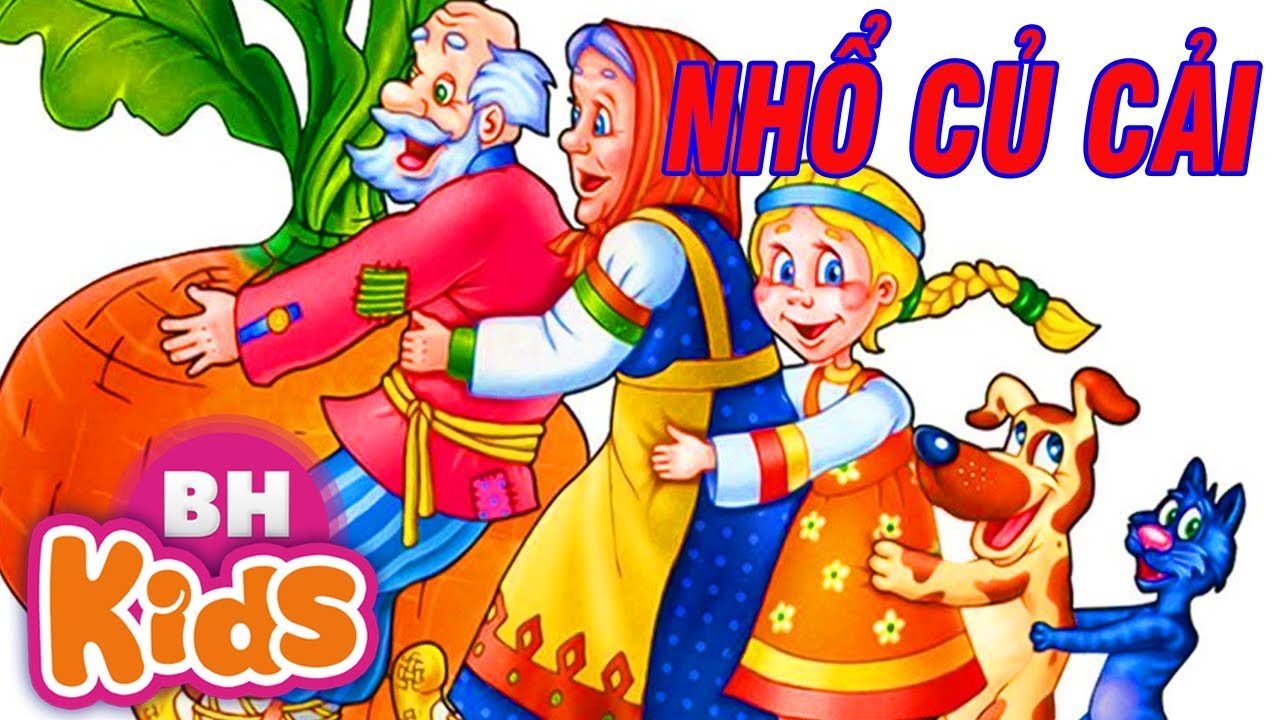 BÀI THƠ:
SÓNG BIỂN
Biển rộng mênh mông
Nước xanh thăm thẳm
Bao nhiêu con sóng
Ùa chạy lên bờ
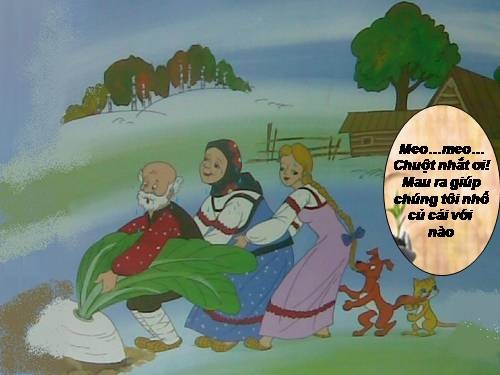 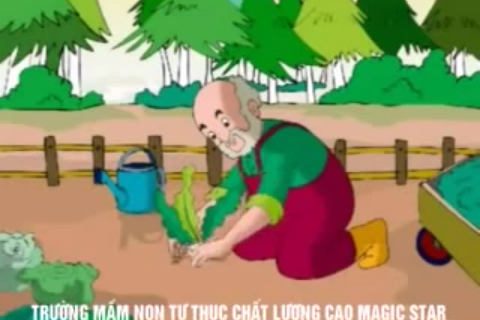 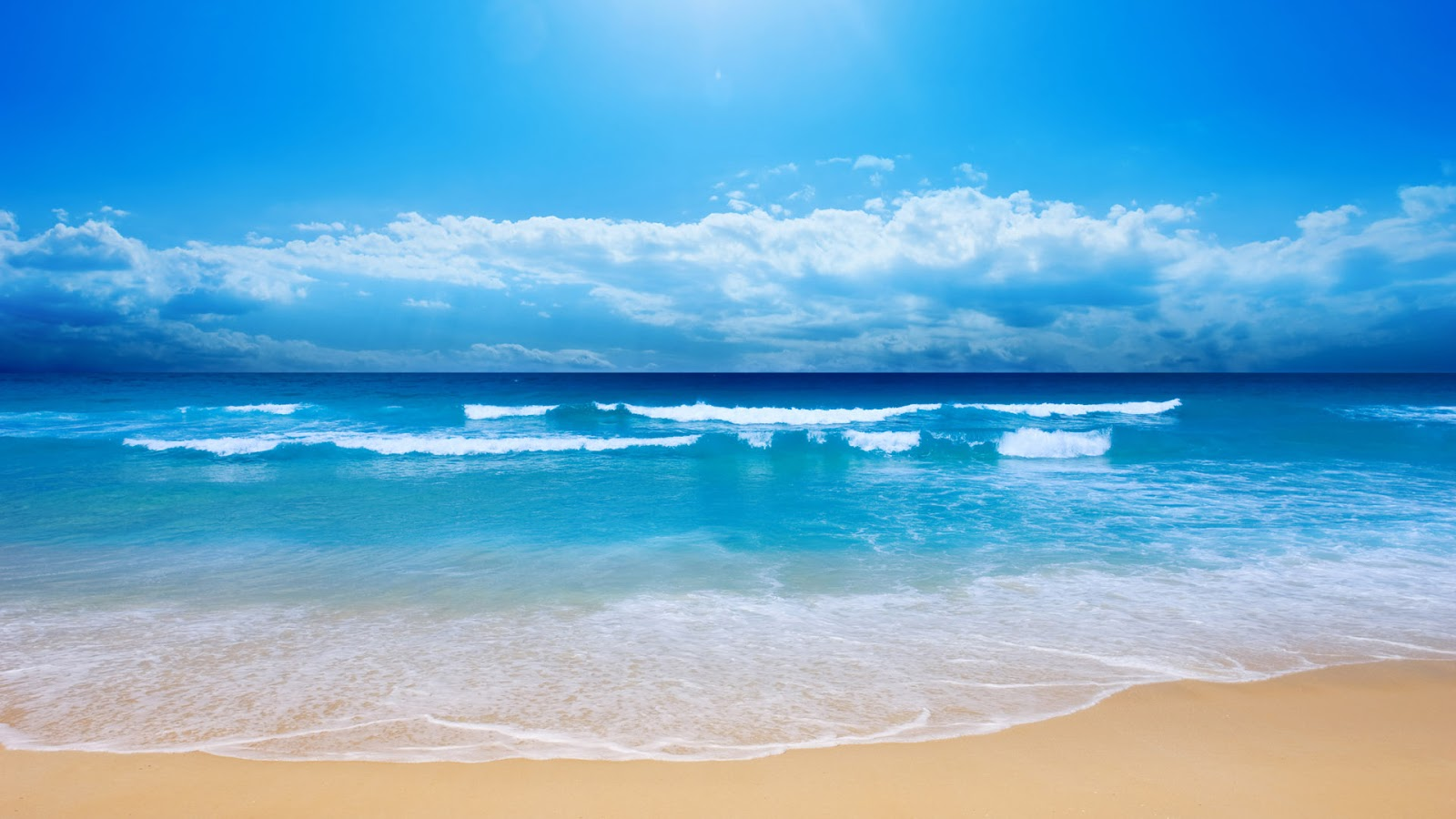 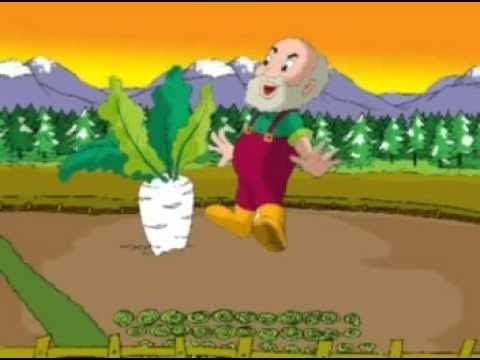 Nhưng sóng chỉ đùa
Giống như bé đẩy
Sóng phải quay lại
Ngôi nhà biển khơi
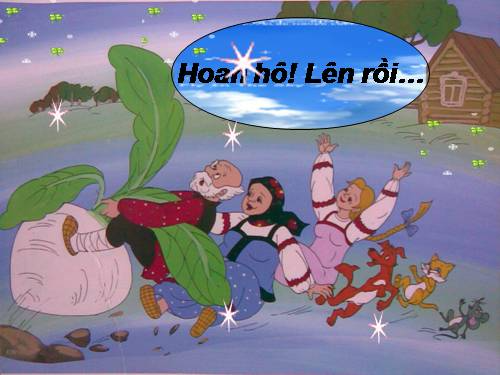 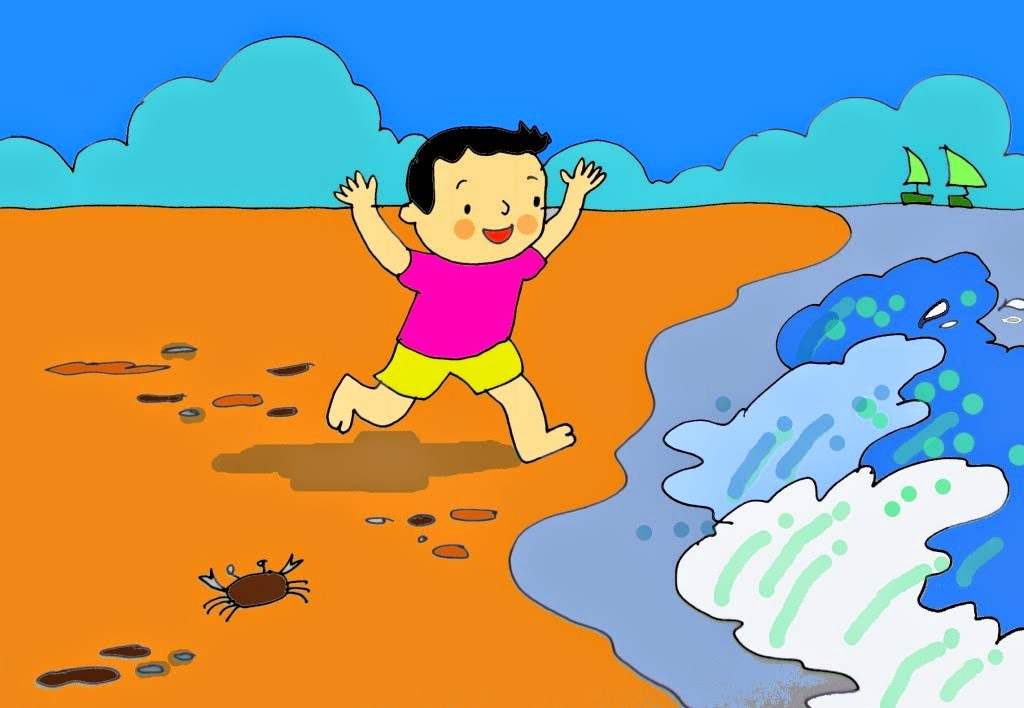 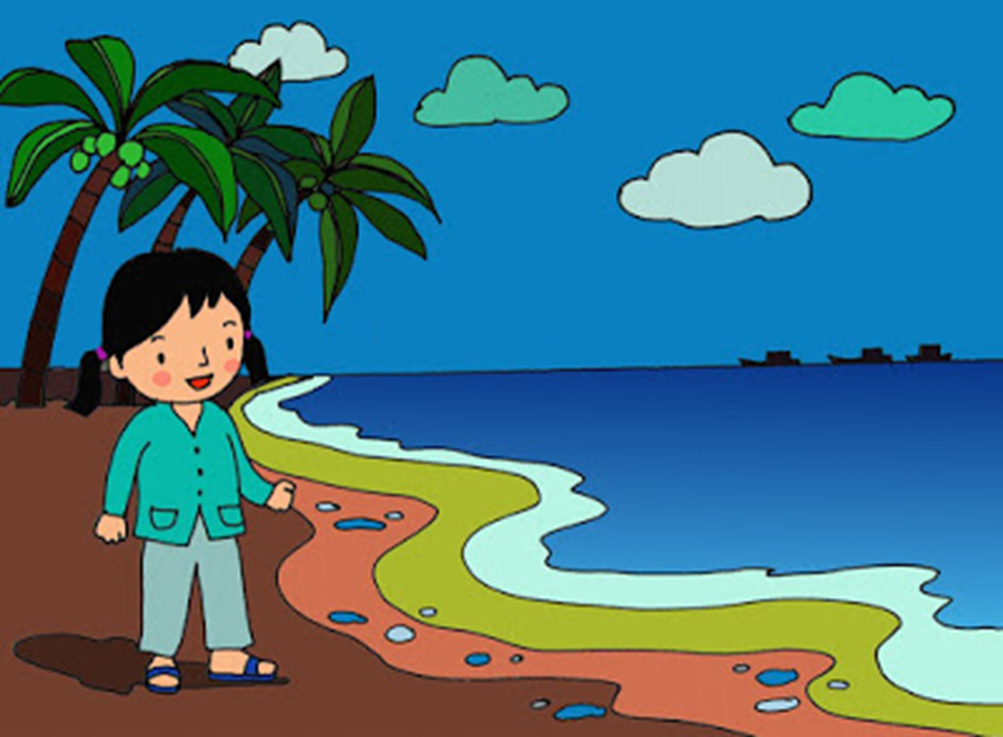 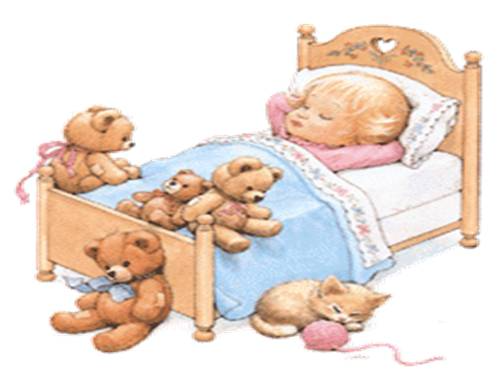